Periarticular Disorders of the Extremities
بیماری های بسیار شایع
شامل بورسیت، تاندنیت، کپسولیت و ..
شایع ترین محل های درگیر زانو و شانه است.
بورسیت
بورس ها ساختارهای کیسه مانندی هستند که باعث تسهیل حرکت تاندون ها و عضلات بر روی استخوان میشوند.
بورسیت التهاب و تخریب این ساختمان ها است.
علل بورسیت:   1 - عوامل لوکال: تروما و استفاده زیاد
                       2- عوامل سیستمیک: آرتریت روماتوئید و عفونت
شایع ترین بورسیت ساب آکرومیون می باشد
سایر: اولکرانون- تروکانتریک- ایسکیال – پره پاتلار
علائم بالینی
درد در استراحت و در حرکت
گاها حرکات فعال اندام از بین میرود (active movement )
تورم- در جایی که بورس نزدیک سطح بدن است(پره پاتلار)
تندرنس
هیستوری ترومای حاد یا استفاده مکرر
بیماری سیستمیک یا تب اخیر
History and Ph/ Ex
بورسیت ساب آکرومیون( ساب دلتوئید)
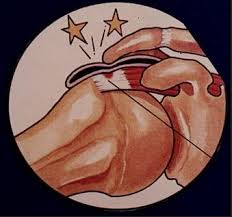 علت بورسیت آن بالا بردن مکرر دست است
اغلب با تاندنیت روتاتور کاف همراه است
درد در استراحت و در هنگام استفاده از بازو وجود دارد
گاها درد بسیار شدید است و خواب را مختل می کند
حرکات اکتیو شانه مختل میشود
حرکات پاسیو فقط در ابداکشن مختل است
سایر علل درد شانه شامل:
تاندنیت سوپرااسپیناتوس
پارگی روتاتور کاف
پلی میالژی روماتیکا
بی حرکتی و مصرف NSAIDs
اگر بعد از 72 ساعت درد باقی مانده بود تزریق موضعی متیل پردنیزولون
درمان
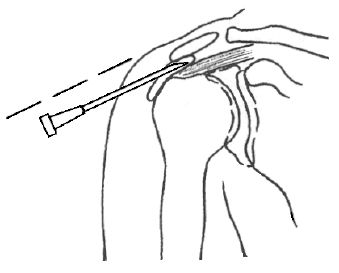 التهاب بورس محل اتصال گلوتئوس مدیوس بر روی تروکانتر بزرگ
بورسیت تروکانتریک
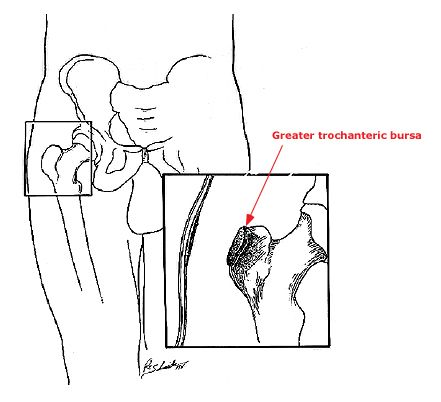 درد در لترال هیپ و بالای ران که در راه رفتن تشدید می شود
تندرنس موضعی در محل دارد
شدت درد از کم تا خیلی زیاد
در معاینه ext Rot  و ابداکسیون در برابر مقاومت خارجی درد ایجاد میکند
NSAIDs
کاهش فشار روی بورس
تزریق کورتیکواستروئید
درمان
بورسیت اولکرانون
التهاب بورس خلف آرنج
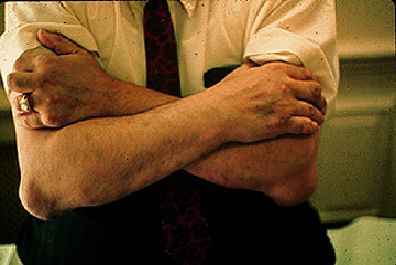 علل آن شامل 
عفونت
تروما
آرتریت روماتوئید
نقرس
بورسیت آشیل
التهاب بورس محل بالای اتصال تاندون به کالکانئوس
در اثر استفاده زیاد و 
کفش تنگ
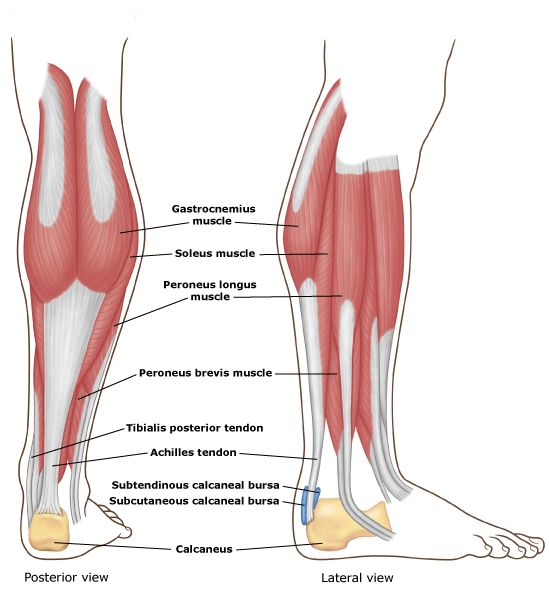 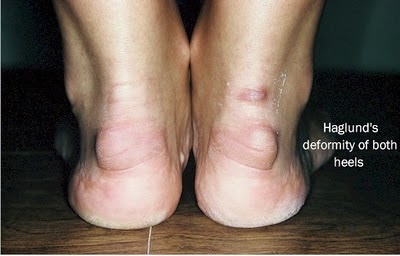 بورسیت رترو کالکانئال
بورس بین کالکانئوس و سطح خلفی تاندون آشیل
درد در پشت پاشنه و تورم در قسمت داخلی یا خارجی تاندون
علل: 
تروما
نقرس
آرتریت روماتوئید
اسپوندیلو آرتروپاتی ها
درمان
NSAIDs
پوشیدن کفش مناسب
جراحی
تزریق کورتیکواستروئید توصیه نمی شود زیرا باعث پارگی تاندون میشود
بورسیت ایسکیال
التهاب بورس بین بین گلوتئوس مدیوس و توبریزیته ایسکیال
در اثر نشستن طولانی روی سطوح سخت
بیماران در هنگام دراز کشیدن و نشستن درد دارند
ممکن است همزمان علائم تحریک سیاتیک داشته باشد
درمان شامل مصرف NSAIDs و تزریق کورتیکواستروئید  است
Iliopsoas bursitis
التهاب بورس بین تاندون عضله ایلیوپسواس مفصل هیپ در لترال عروق فمورال
درد در قدام لگن یا کشاله ران ایجاد می کند
با اکستانسیون و فلکشن هیپ درد تشدید می شود
درمان شامل استراحت، NSAIDs ، فیزیوتراپی و حرکات کششی ، تزریق کورتیکواستروئید می باشد.
بورسیت آنسرین
التهاب بورس محل اتصال سارتوریوس به قسمت داخلی تیبیا، دقیقا در زیر زانو
درد در هنگام بالا رفتن از پله ایجاد میشود
درد اغلب دو طرفه است و در شب تشدید میشود.
درد در مدیال و زیر زانو حداکثر شدت را دارد.
در محل اتصال تاندونهای سارتوریوس، سمی تندینیوس، گراسیلیس
درمان شامل استراحت، کیسه یخ، NSAIDs و تزریق کورتیکواستروئید  است
Anserine bursa injection
بورسیت پره پاتلار
التهاب بورس بین پاتلا و پوست
به دلیل زانو زدن روی سطوح سخت، نقرس و عفونت
علائم شامل درد و تورم جلوی زانو می باشد
آسپیراسیون بورس برای تشخیص و درمان به کار می رود
سایر درمانها شامل : NSAIDs و تزریق کورتیکواستروئید
تاندنیت
تاندون ها فیبر های کلاژن ضخیمی هستند که عضلات را به استخوان وصل می کنند
در اثر استفاده زیاد در کارگران و ورزشکاران ، تحریک مکرر آن باعث پرولیفراسیون و تشکیل عروق جدید در آن میشود، گاها منجر به پارگی تاندون می شود
شامل تاندنیت روتاتور کاف، اپی کندیلیت ها، تاندنیت آشیل و بای سپس است
Rotator cuff tendinopathy
شایع ترین علت درد شانه
التهاب در محل تاندون روتاتور کاف است که به توبریزیته بازومتصل میشود
تاندون آن شامل تاندون عضلات سوپرااسپیناتوس،
                   اینفرا اسپیناتوس،
             ترس مینور 
                                 و ساب اسکاپولاریس است
The Rotator Cuff Muscles
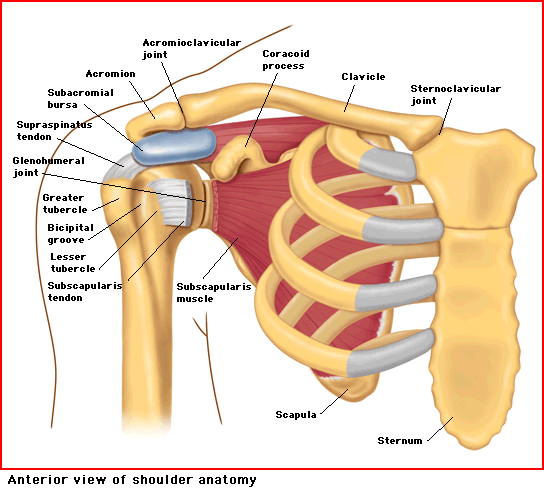 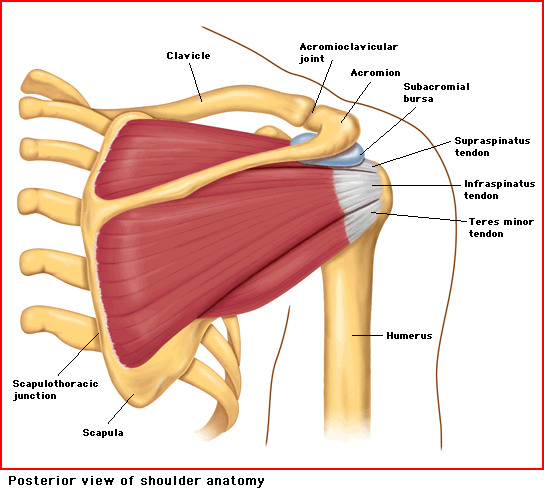 Rotator Cuff
Supraspinatus:  Abduction
Infraspinatus:    External rotation
Teres Minor:      External rotation
Subscapularis:   Internal rotation
[Speaker Notes: Supraspinatus tendon is what gets inflamed in RTC tendonitis]
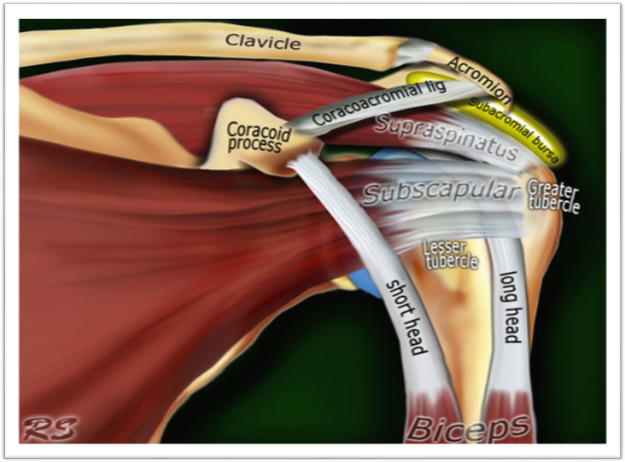 در استفاده بیش از حد (شامل حرکاتی که نیاز به بالا بردن بازو و فلکسیون آن دارد)  و ورزش(بیس بال، تنیس و شنا) تاندنیت رخ میدهد
در افراد بالای 40 سال
شایع ترین محل درگیری تاندون سوپرا اسپیناتوس است
اینفرا اسپیناتوس کمتر درگیر میشود
علائم آن شامل درد مبهم شانه است که خواب را مختل می کند
درد شدید بازو در قوس 60 تا 120  درجه 
تندرنس در کنار خارجی سر استخوان بازو زیر آکرومیون
درمان شامل NSAIDs و تزریق کورتیکواستروئید و فیزیوتراپی  است
در موارد مقاوم جراحی
گاها به دلیل ضربه ناگهانی با بلند کردن جسم سنگین پارگی تاندون رخ می دهد و علائم آن
درد
ضعف در ابداکشن و چرخش خارجی شانه
آتروفی عضله سوپرااسپیناتوس
تشخیص بر اساس سونوگرافی و MRI
درمان علامتی و اگر جواب نداد یا پارگی متوسط تا شدید و کاهش عملکرد جراحی می کنیم
Neer test
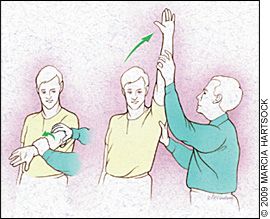 Drop arm sign
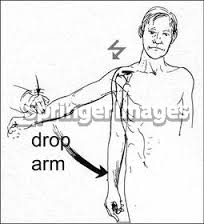 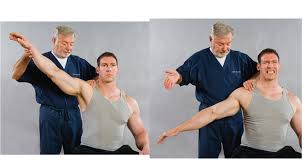 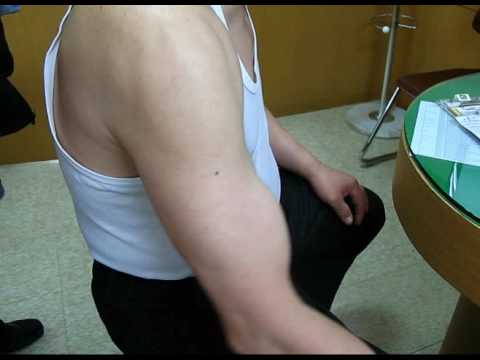 Inspection
Asymmetry
Bony deformity or abnormal contour
Muscle atrophy or bulge
Scapular winging
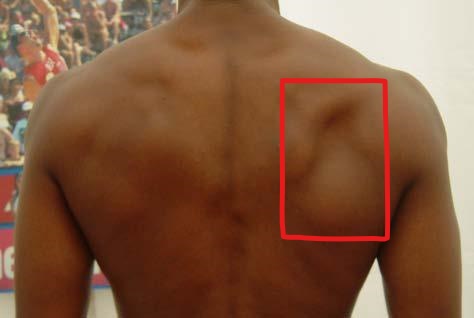 [Speaker Notes: Popeye, AC separation, muscle atrophy]
poor posturealways using one hand or side of your body for writing
carrying a heavy bag
going about your daily activities
sedentary lifestyle
uneven hips
pinched nerve
flat feet
osteoporosis
shoulder injuries
weak or tight muscles
overuse or misuse of the shoulders
incorrect sleeping position or only sleeping on one side
using one side of the body to hold objects
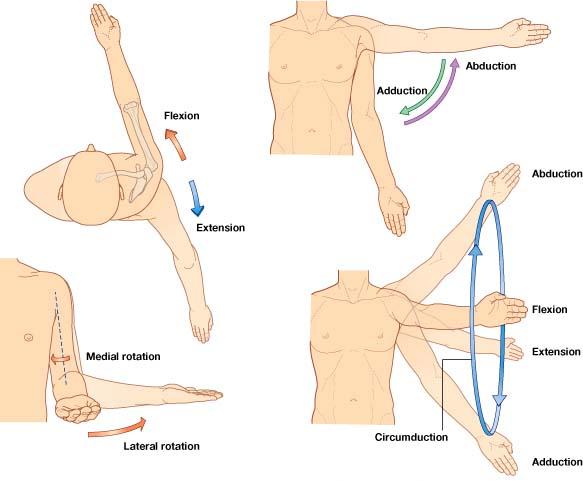 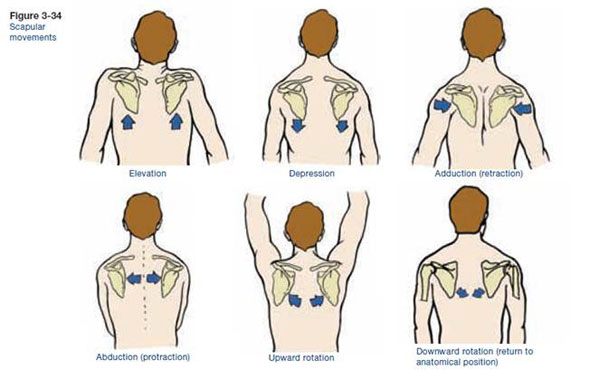 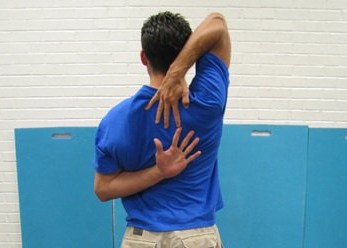 [Speaker Notes: Normal C7 and T7
Flexion – 180, Extension – 60, Abduction – 180, Adduction - 45
Internal 60-70, external 90
Compare biateral]
تاندنیت کلسیفیه
رسوب نمک کلسیم به ویژه هیدروکسی آپاتیت در تاندون
شایع ترین تاندون درگیر سوپرااسپیناتوس است
بالای 40 سال رخ میدهد
کلسیفیکاسیون تاندون باعث التهاب شده و درد شدید در شانه ایجاد میکند 
گاهی بی علامت است
Bicipital Tendinitis and Rupture
به دلیل ساییده شدن سر دراز عضله دو سر در محل عبور از کانال
درد جلوی شانه که به پایین انتشار دارد
ابداکسیون و چرخش خارجی بازو دردناک است
تندرنس در لمس کانال
درد در طول تاندون در مقاومت در برابر سوپیناسیون Yergason's supination sign
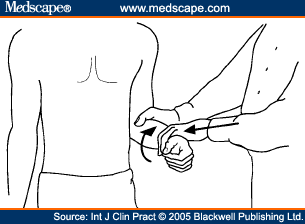 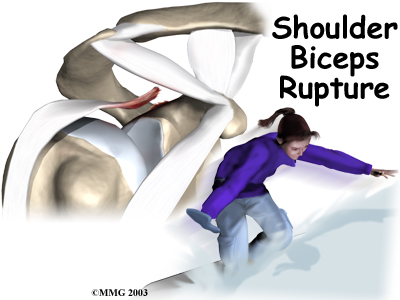 در ورزش پارگی تاندون داریم
درد شدید قدام بازو میدهد که در افراد جوان جراحی میکنیم
در افراد مسن Popeye muscle (تورم پایدار سر دراز عضله دو سر ) ایجاد می شود که جراحی لازم نیست
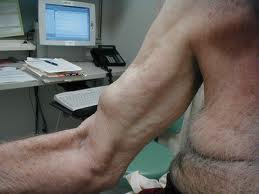 Labral Tear
Presentation & Symptoms:
Pain +/- instability
Clicking/popping
Overhead athlete, history of dislocation, history of trauma
 Physical Exam:
Pain with passive external rotation
Pain with palpation of bicipital groove
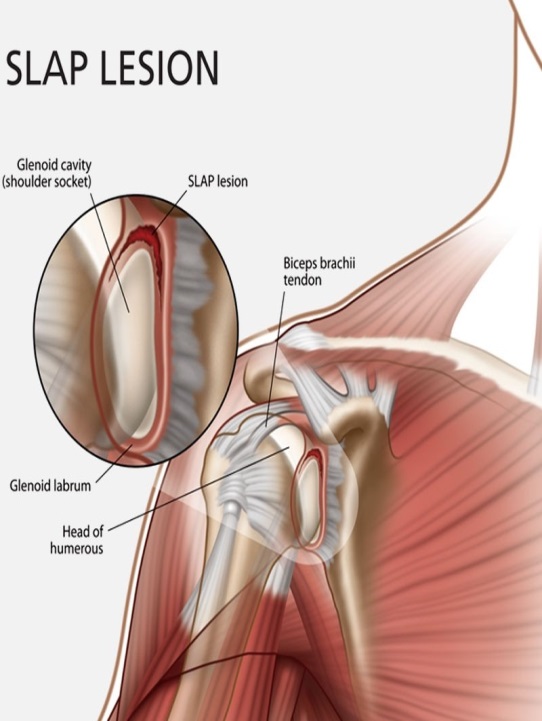 [Speaker Notes: Click/pop with movement
Physical exam: can have positive biceps tests!
Superior labrum anterior posterior = SLAP & Bankart lesion (lower) – associated with dislocation
-pain where biceps tendon anchors to the labrum
- Concomitant RC injury also common]
تنوسینوویت دکورون
التهاب تاندون های ابداکتور پولیسیس لونگوس و اکستنسور پولیسیس برویس در محل عبور تاندونها از زائده استیلوئید رادیال
علت آن چرخش مکرر مچ دست
تورم و تندرنس در محل استیلوئید رادیال دست
Finkelstein sign 
درمان: آتل بندی، NSAIDs و تزریق گلوکوکورتیکوئید
تاندون پاتلا در محل اتصال آن به پل تحتانی پاتلا
تاندنیت پاتلا
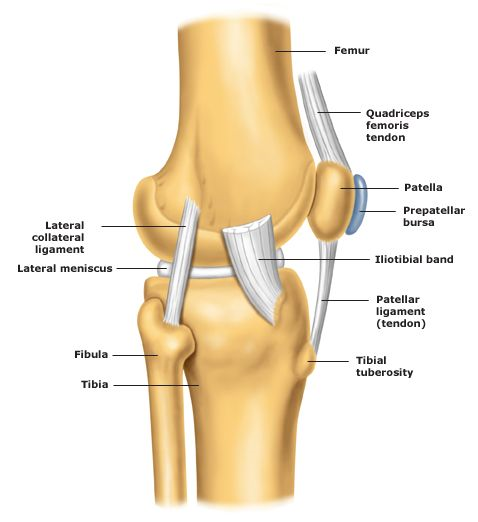 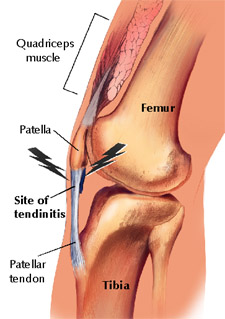 در معاینه تندرنس در قسمت پل تحتانی پاتلا دارد
درد در پریدن در والیبال و بسکتبال، بالا رفتن از پله، چمباتمه زدن روی زانو تشدید میشود
درمان شامل استراحت، کیسه یخ و NSAIDs
Iliotibial Band Syndrome
بافت همبند ضخیمی است که ایلیوم را به فیبولا وصل می کند
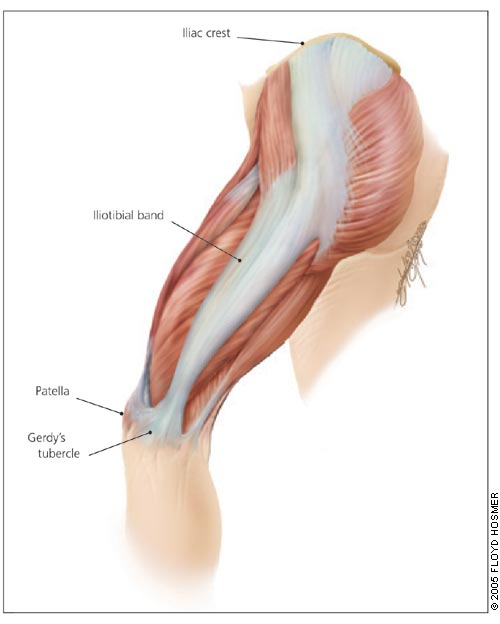 بیماران با درد کوندیل لترال زانو مراجعه می کنند
درد ممکن است به ران هم تیر بکشد
عوامل زمینه ساز آن شامل ژنوواروس، دویدن در مسافت طولانی، پوشیدن کفش نامناسب و دویدن در سطح ناصاف
درمان شامل NSAIDs، فیزیوتراپی، پرهیز از فعالیتهایی که باعث تشدید علائم می شود.
تزریق کورتیکواستروئید در محل حداکثر تندرنس مفید است، بعد از تزریق می بایست 2 هفته استراحت داشته باشد.
تاندنیت آشیل
درد در محل تاندون آشیل
بیشتر در ورزشکاران
اغلب به دلیل پارگی تاندون
در بسکتبال، سن بالا، آقایان، افراد چاق، کف پای صاف، قوس زیاد کف پا، عدم تقارن سایز دو اندام
درمان شامل یخ- NSAIDs – آتل بندی در پارگی حاد جراحی
کپسولیت چسبنده
درد و محدودیت حرکتی شانه بدون بیماری شانه
درد شبانه در شانه ایجاد می کند
عدم حرکت طولانی مدت در ایجاد آن نقش دارد
میتواند ناشی از:   بورسیت و تاندنیت شانه
                          بیماری مزمن ریوی
                          MI
                                                      DM
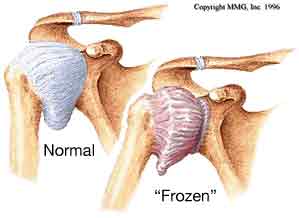 در سن بالای 50 سال دیده می شود. در خانم ها شایع تر است
درد و خشکی به تدریج طی چند ماه تا یک سال ایجاد میشود
محدودیت حرکات شانه در تمام جهات ایجاد میشود
در معاینه حداقل کاهش 50 درصدی در تمام حرکات اکتیو و پاسیو شانه را داریم
در پاتولوژی کپسول شانه ضخیم شده و ارتشاح سلولهای التهابی را داریم
رادیوگرافی شانه استئوپنی 
در آرتروگرام بیشتر از 15 سی سی ماده حاجب جا نمی شود
اکثرا در عرض 1-3 سال بهبود خودبخود دارند
درد بهبود می یابد ولی درجاتی از محدودیت حرت شانه باقی میماند
اساس درمان فیزیوتراپی 
سایر درمانها: تزریق موضعی گلوکوکورتیکوئید- NSAIDs
اپی کندیلیت لترال
آرنج تنیس بازان
درد در محل اتصال تاندون های اکتانسورهای مشترک به اپی کندیل لترال
گاها درد به ساعد و پشت مچ دست تیر میکشد
اکثرا به دنبال حمل بار سنگین؛ هرز کردن علف و .. رخ میدهد
در وضعیت backhand
در معاینه اکستانسیون و سوپیناسیون مچ دست در برابر مقاومت با درد همراه است
Clinical manifestations
Pain with:
carrying suitcases or briefcases
Shaking hands 
opening doors
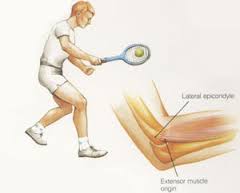 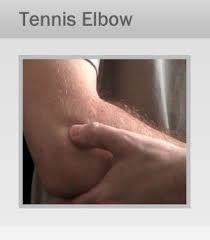 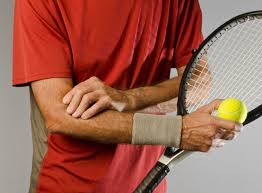 درمان
استراحت
NSAIDs 
ماساژتماسی
یخ درمانی
آتل بندی آرنج در فلکسیون 90 درجه
تزریق کورتون و بعد از آن تایک ماه استراحت آرنج
بهبودی کامل گاها چندین ماه طول می کشد
گاها جراحی لازم است
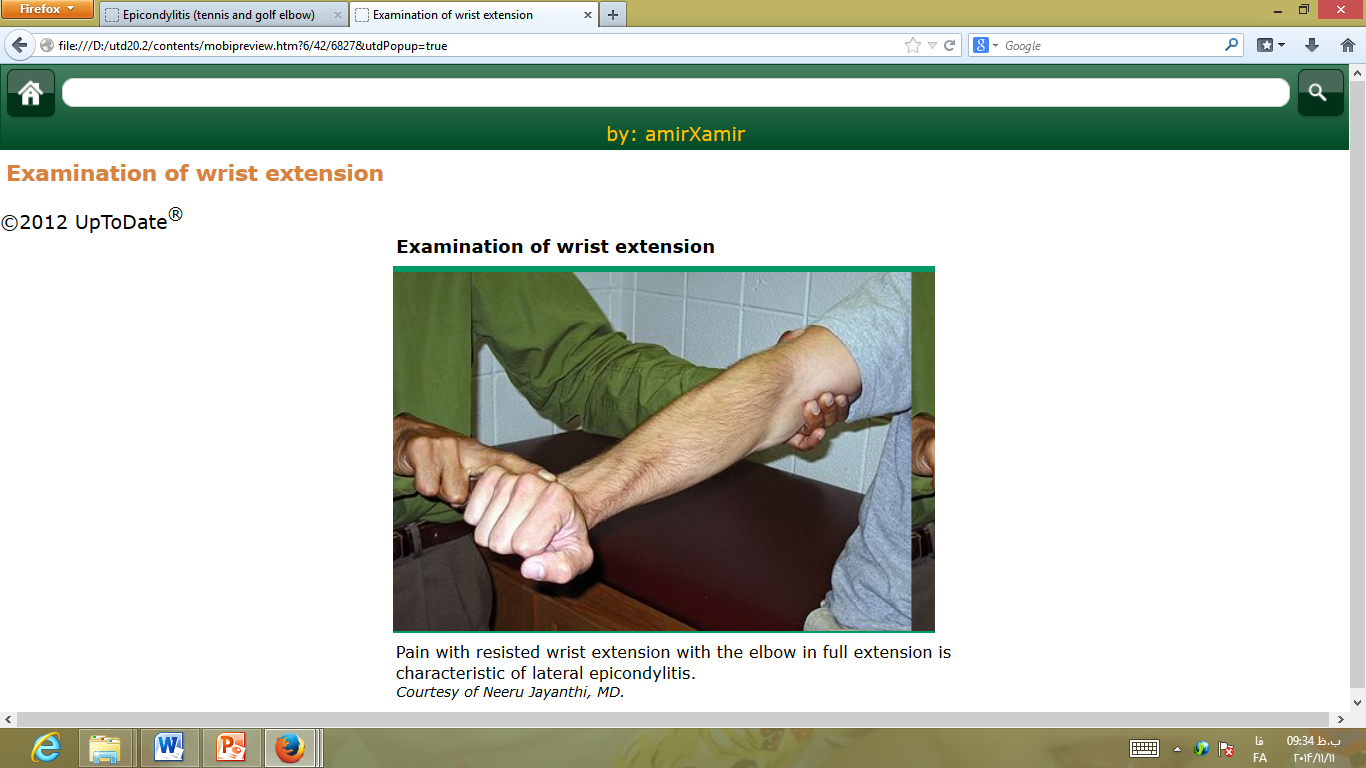 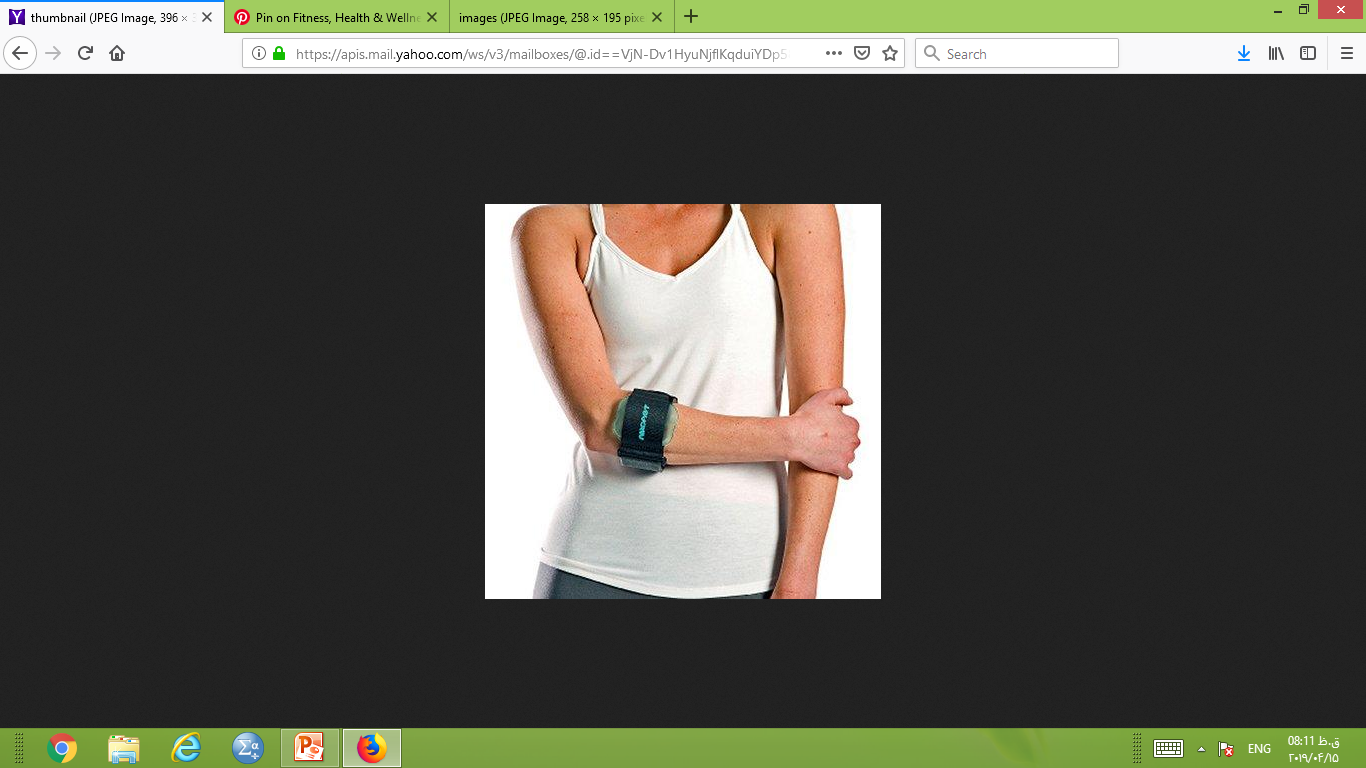 6-10 cm distal to the elbow joint
اپی کندیلیت مدیال
درد در مدیال آرنج با انتشار به ساعد 
به دلیل استفاده مکرر مچ و حرکات مکرر پروناسیون و فلکسیون
پارگی ریز در مبدا عضلات پروناتور ترس و فلکسور ساعد
در سن بالای 35 سال
در پرتاب گلف و بیس بال
در معاینه تندرنس در محل اتصال عضلات فلکسور به اپی کندیل مدیال
مقاومت در برابر پروناسیون و فلکسیون مچ دست دردناک است
در 25- 50 درصد موارد نوریت اولنار هم داریم
درمان:
استراحت
NSAIDs 
ماساژتماسی
یخ درمانی
آتل بندی آرنج در فلکسیون 90 درجه
تزریق کورتون و بعد از آن تایک ماه استراحت آرنج
اگر بعد از یک سال بهبودی نداشت جراحی کنیم
Plantar fasciitis
فاشئیت پلانتار
علت شایع درد پاشنه و پنجه پا در بزرگسالان
سن شایع آن: 40-60
دوندگان- ورزشهای ایروبیک- 
عواملی که خطر آن را افزایش میدهد: چاقی- کف پای صاف- قوس زیاد کف پا- کفش تنگ- راه رفتن زیاد- ایستادن طولانی- راه رفتن روی سطوح سخت
تشخیص بر اساس شرح حال و معاینه فیزیکی است
درد بیماران به صورت تیپیک هنگام برخاستن از خواب در اولین قدم ها ایجاد میشود
درد با بالا رفتن از پله و پای برهنه و فعالیت مداوم بدتر مسشود
در معاینه تندرنس در لمس در بخش تحتانی پاشنه پا
اگر تشخیص قطعی نباشد: 
رادیوگرافی ساده: خار پاشنه
سونو: ضخیم شدگی فاسیا و کاهش اکو منتشر
MRI که روش حساس است ولی اکثرا لازم نیست
تشخیص افتراقی درد بخش تحتانی پاشنه
شکستگی در استخوان پاشنه
اسپوندیلوآرتریت ها
آرتریت روماتوئید
نقرس
فرایندهای نئوپلاسمی و ارتشاحی استخوان
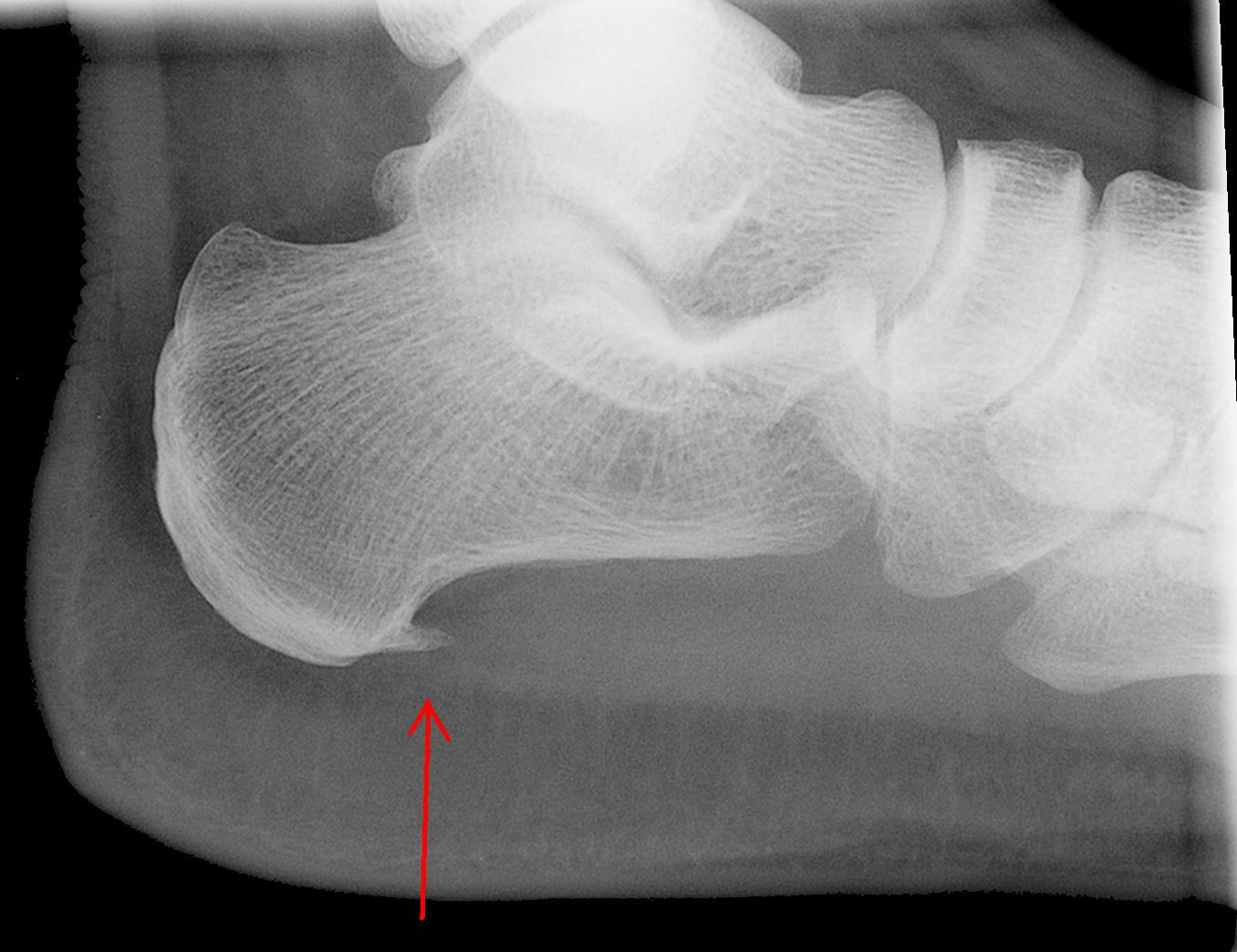 توصیه میشود فعالیت های ایجاد کننده علائم را کاهش دهد
درمان اولیه شامل یخ- گرما- ماساژ 
آتل شبانه
دوره کوتاه دارو
تزریق کورتون؟
در بیش از 80 درصد بیماران علائم در طی 12 ماه از بین میرود
 در بیمارانی که بعد از 12 ماه درمان محافظه کارانه بهبود نیابند فاسیوتومی پلانتار انجام میدهیم
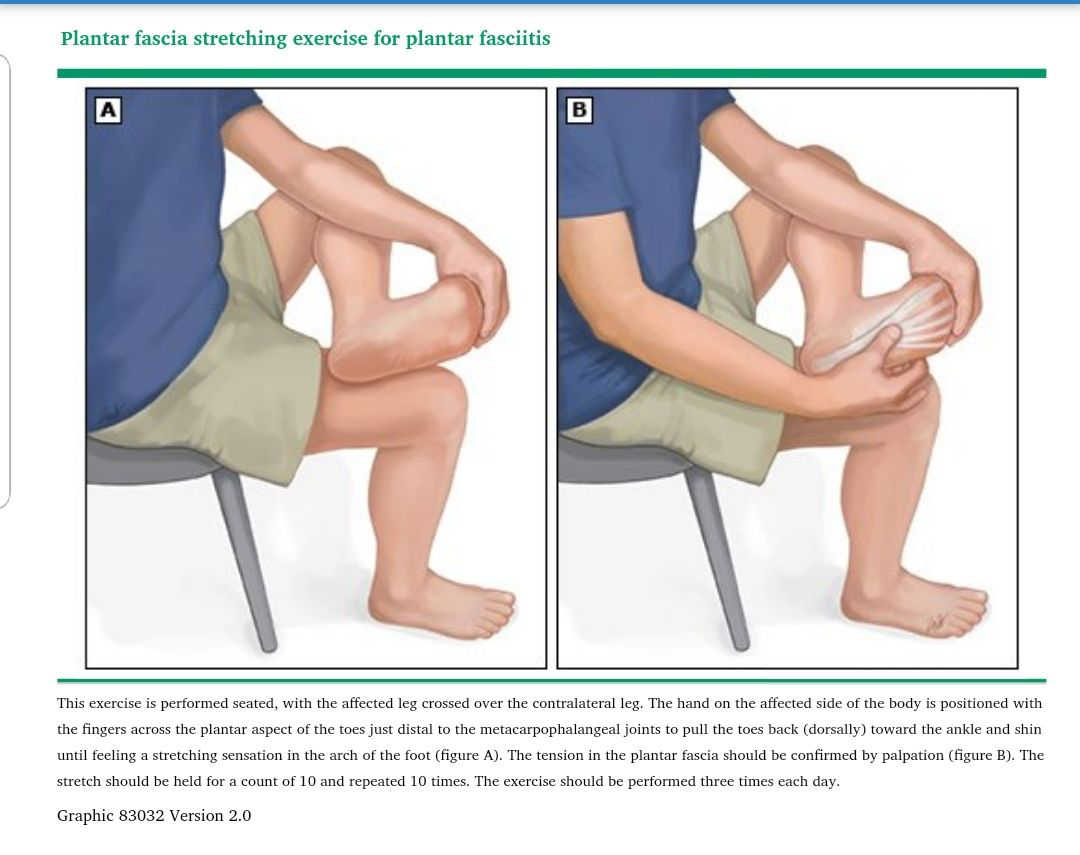 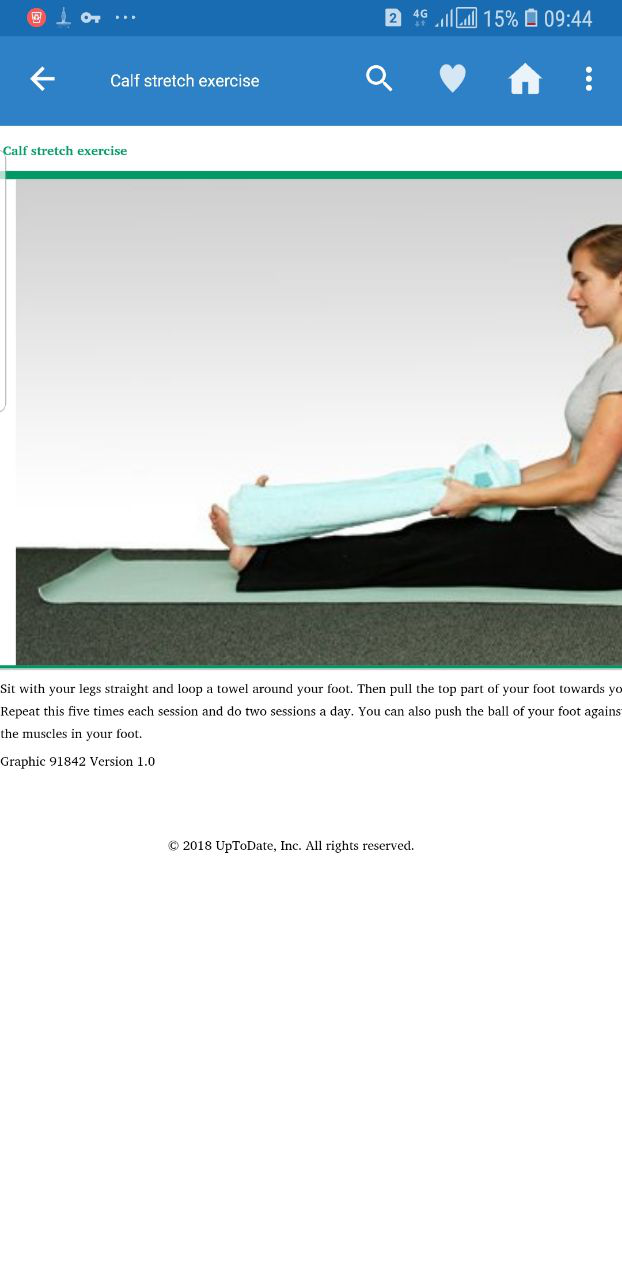 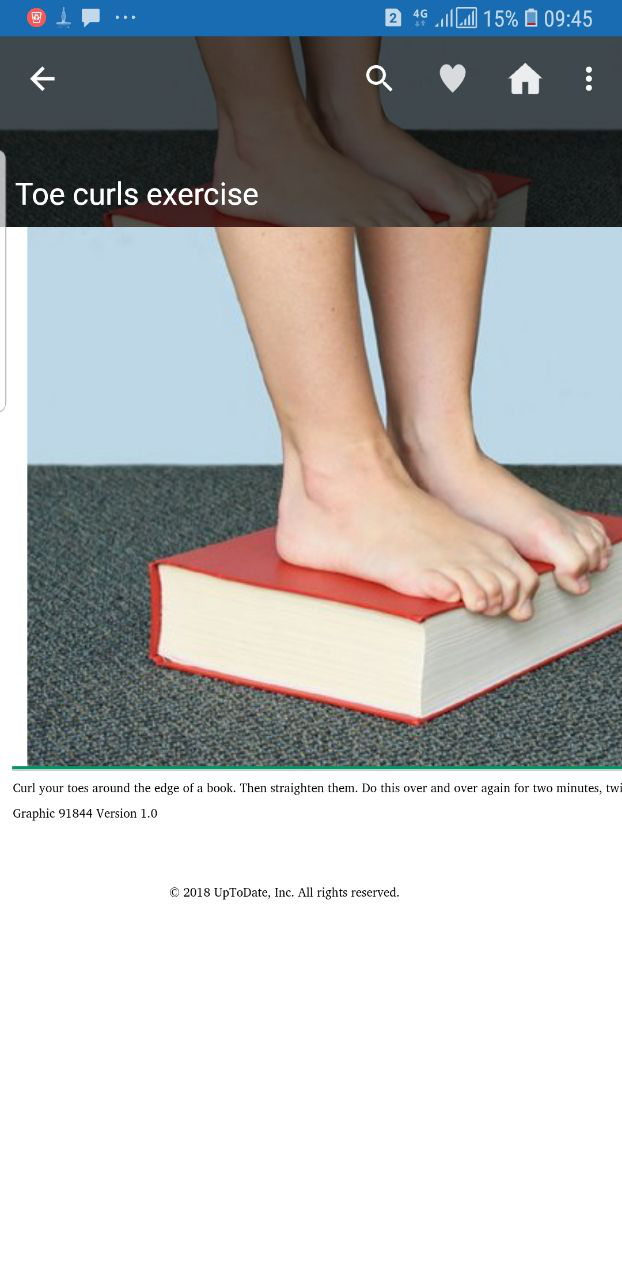 Carpal tunnel syndrome
تحت فشار قرار گرفتن عصب مدین در کانال کارپ

آناتومی کانال کارپ

محتویات کانال کارپ

عصب مدین ریشه C7, C7, C8, T1
pathophysiology
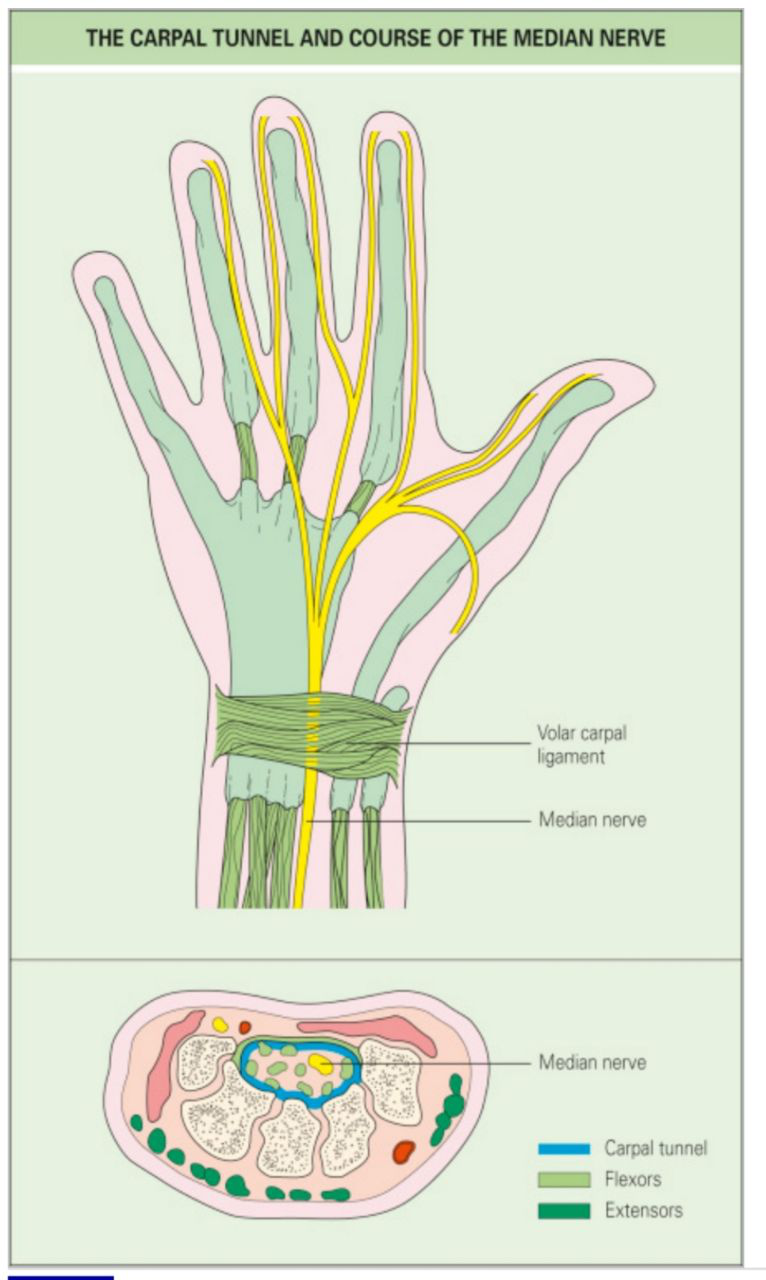 چاقی                             9) فاکتورهای شغلی
زن                                 10) ژنتیک
بارداری
دیابت
آرتریت روماتوئید
استئوآرتریت دست
هیپوتیروئیدی
بیماری نسج همبند
ریسک فاکتورها
اتیولوژی
1- ضایعات فضاگیرنده: گانگلیون- کیست- تنوسینویت- همانژیوم- استئوئید استئوما- آنومالی های عضلانی
2- بیماری های نسج همبند: RA- 0A- PSS- PMR- PM
3- کریستالوپاتی ها: نقرس- CPPD- 
4- شغل: 
5- بیماری های متابولیک و اندوکرین: دیابت- هیپوتیروئیدی- آکرومگالی- موکوپلی ساکاریدوز
6- عفونت: استئومیلیت- توبرکلوز
7- ایاتروژنیک: هماتوم- فلبیت- مهار کننده آروماتاز
8- متفرقه: حاملگی- دیالیز- آمیلوئیدوز- شکستگی
30 تا 60 سال
خانم ها 3 برابر آقایان
انسیدانس 1 در 1000
شیوع 3 تا 5 درصد
epidemiology
Pain
Paresthesia
Weakness less commonly
65% bilateral
Clinical course
Provocative activity
Clinical manifestation
نقص حسی- در مراحل انتهایی- نقص تنار نداریم

اختلال حرکتی- در مراحل پیشرفته- ضعف در ابداکشن و oposition شست
 تستهای provocative: فالن- تینل- durkan- hand elevation test
Physical examination
Phalen
tinel
حساسیت و اختصاصیت بالا

شدت آسیب را نشان میدهد

سایر تشخیص ها را رد میکند
EDX
رادیکولوپاتی گردن

میلوپاتی گردن

ALS

نوروپاتی مدین پروگزیمال به کانال کارپ
تشخیص های افتراقی
splinting,
 glucocorticoid injections, 
oral glucocorticoids are useful for symptom relief of CTS, 
but surgery is the treatment of choice for patients with evidence of ongoing nerve damage in the absence of a reversible etiology.
Treatment
Dupuytren contracture
Common
Progressive fibrosis of palmar fascia
Loss of extension

Formation of a nodule or nodules occurs in the early proliferative stage of the disease and is the pathognomonic lesion of Dupuytren's contracture.
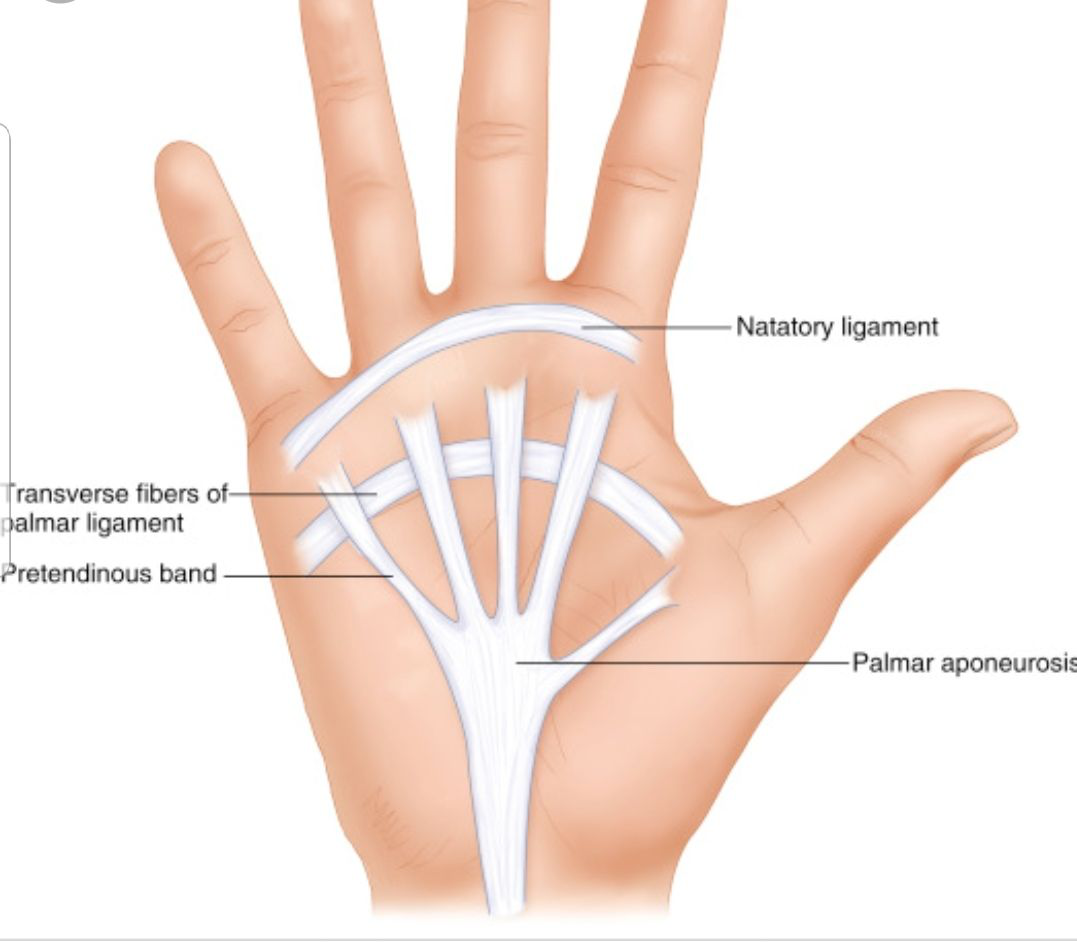 Etiology:
genetic-
 ethnicity- 
age- >50
Enviromental: repetitive handling tasks or vibration
alchol-
DM- 16-42%
 smoking
association of Dupuytren's contracture with epilepsy and with the use of anticonvulsants has been proposed
80% Men
First symptome is nodule
Rub of palm
Ulnar side- The third finger is less often affected, and the index finger and thumb are typically spared.
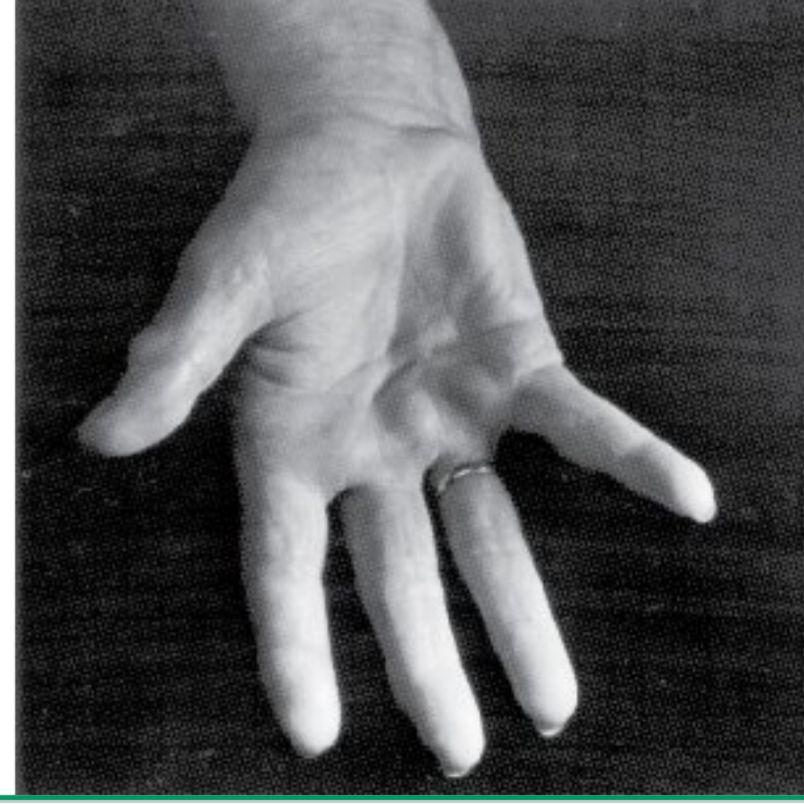 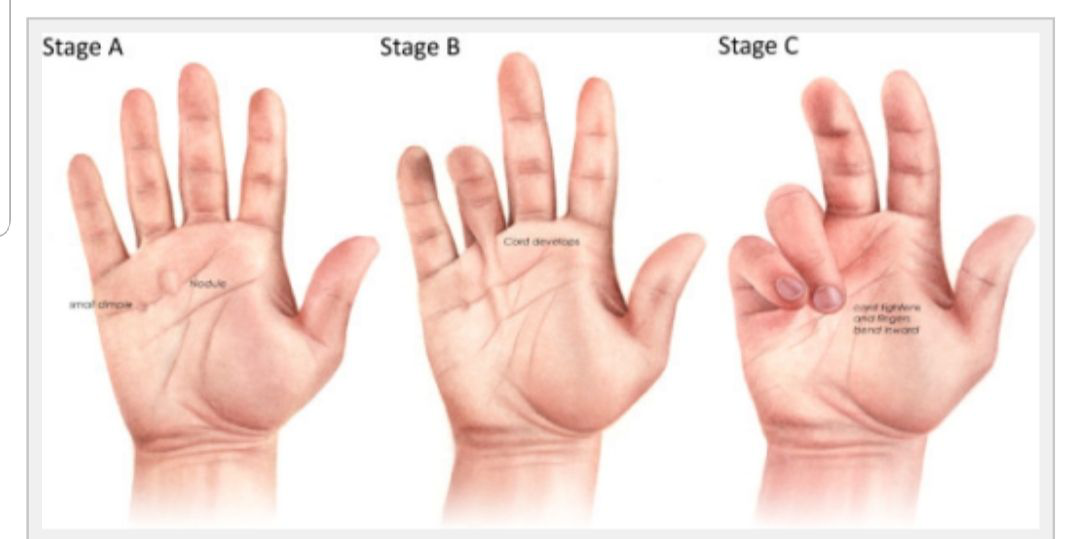 Trigger finger
stenosing flexor tenosynovitis

Patients with trigger finger initially describe painless snapping, catching, or locking of one or more fingers during flexion of the affected digit.

2%
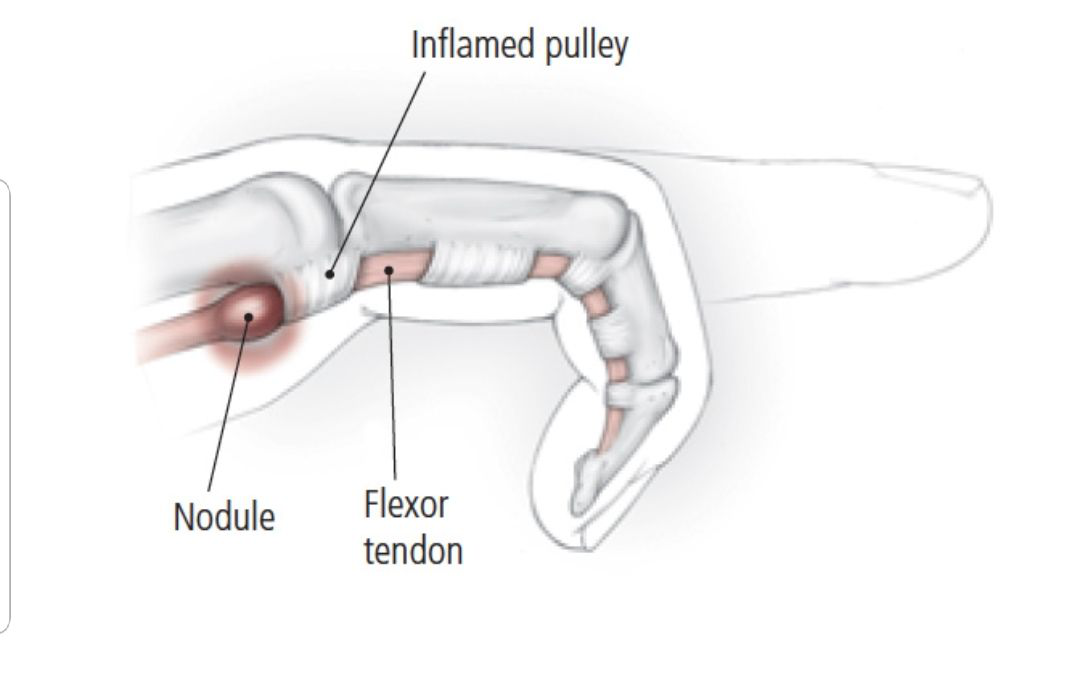 Patients with trigger finger initially describe painless snapping, catching, or locking of one or more fingers during flexion of the affected digit.

pain is localized over the volar aspect of the metacarpophalangeal (MCP) joint and radiates into the palm or the distal finger
etiology
Repetitive movement

DM- RA – gout

Female- 5-6th

Post CTS surgery
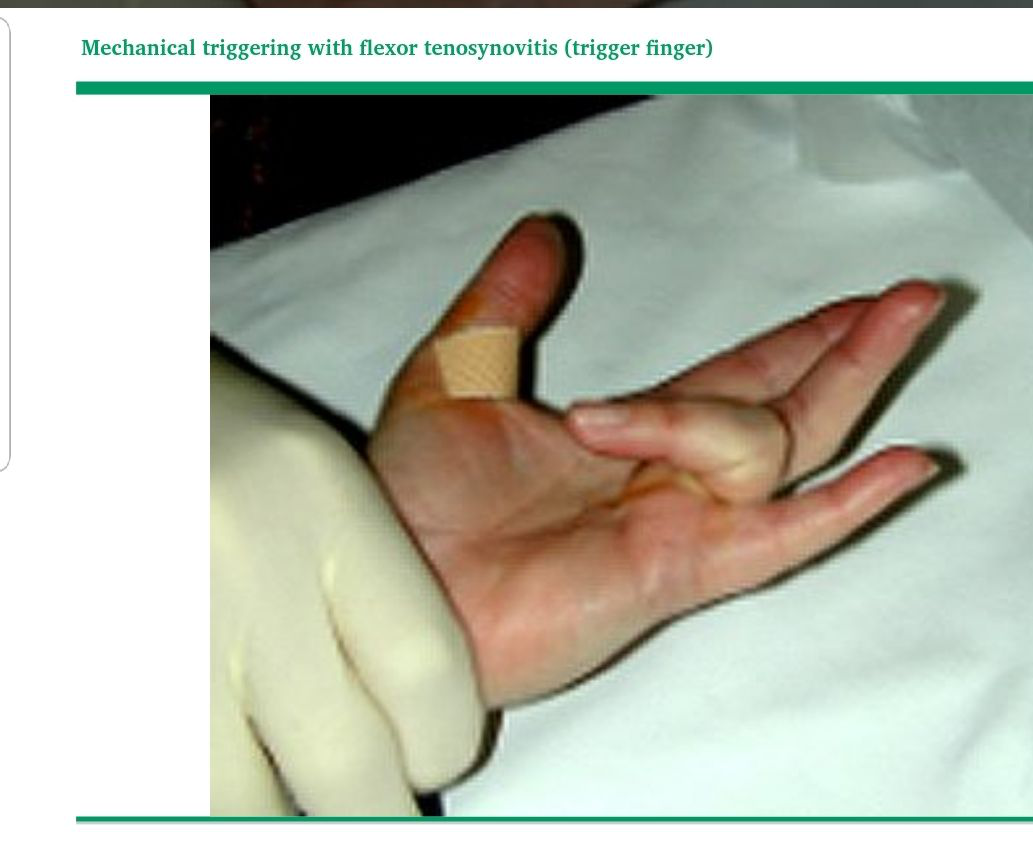 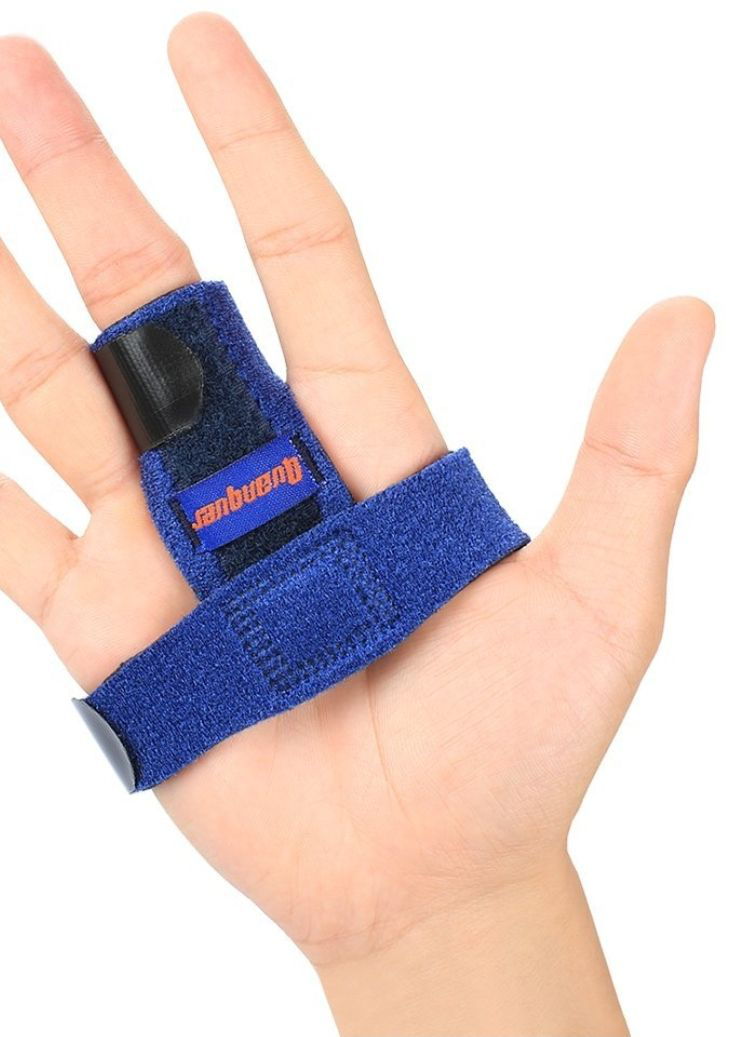 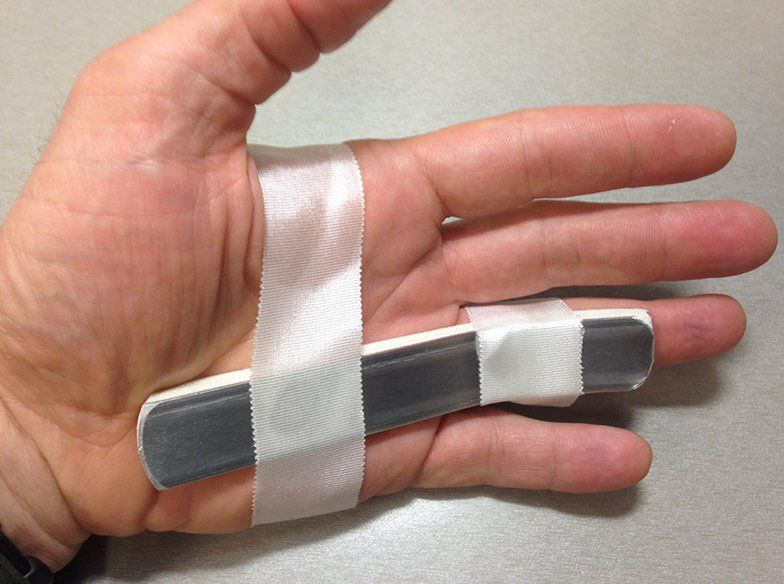 avoid potentially aggravating movements such as pinching or grasping of the fingers

93 percent of patients felt that their triggering had improved after 6 to 10 weeks of splint wear
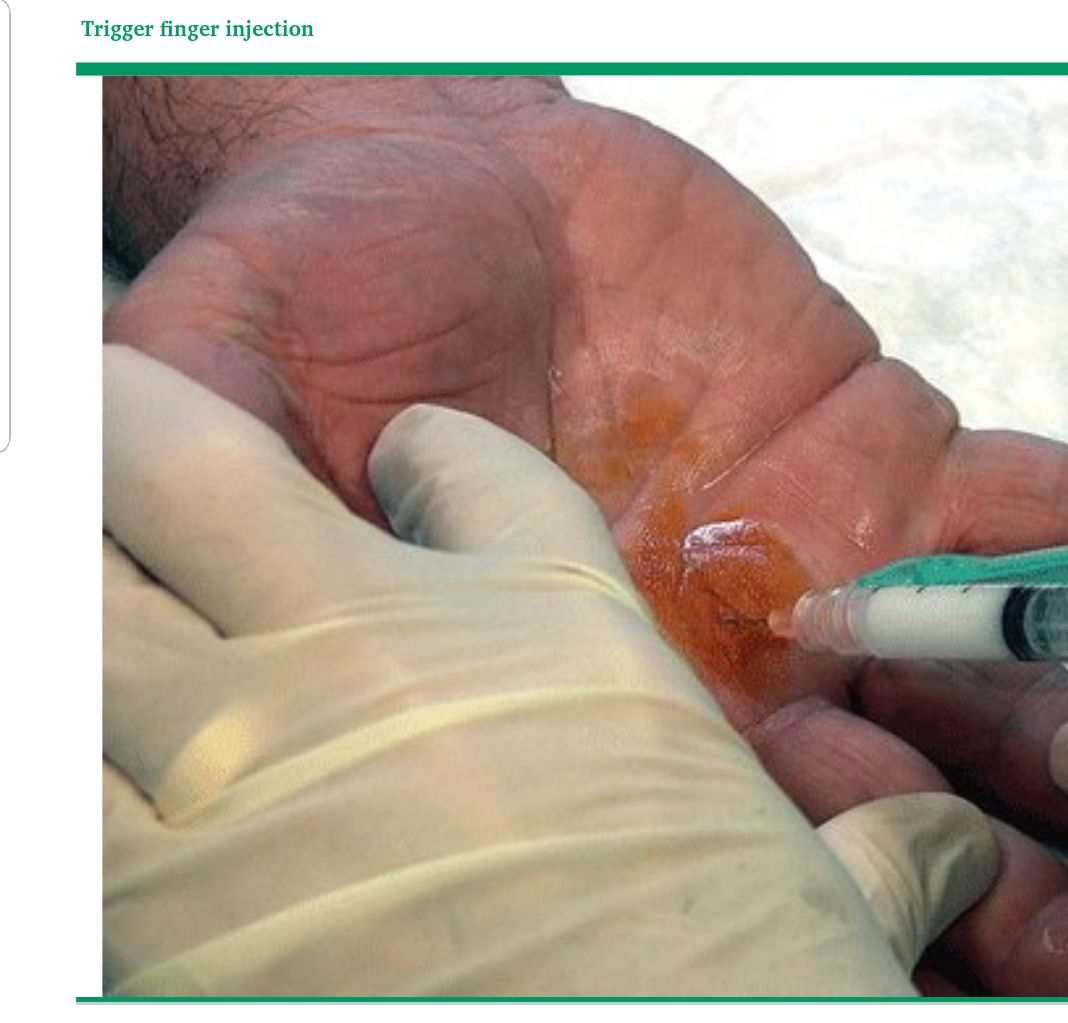 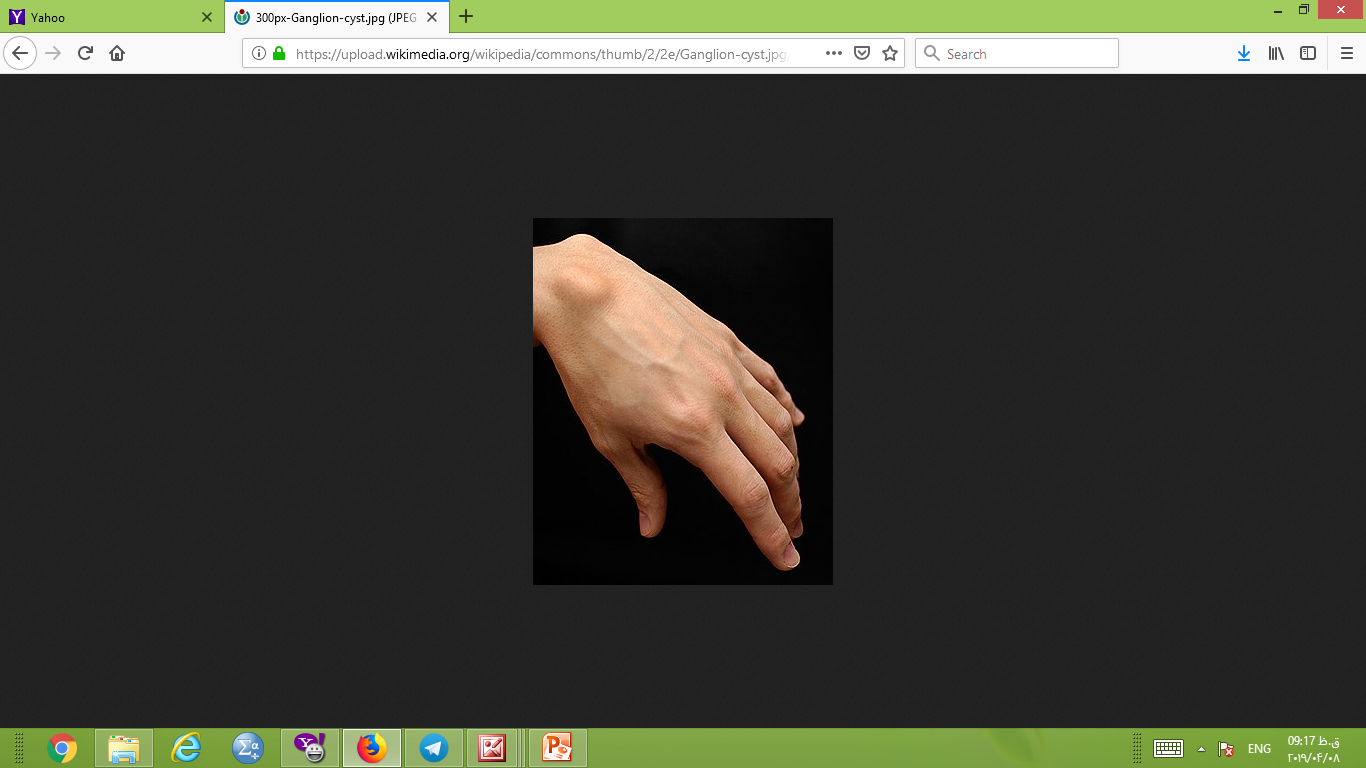 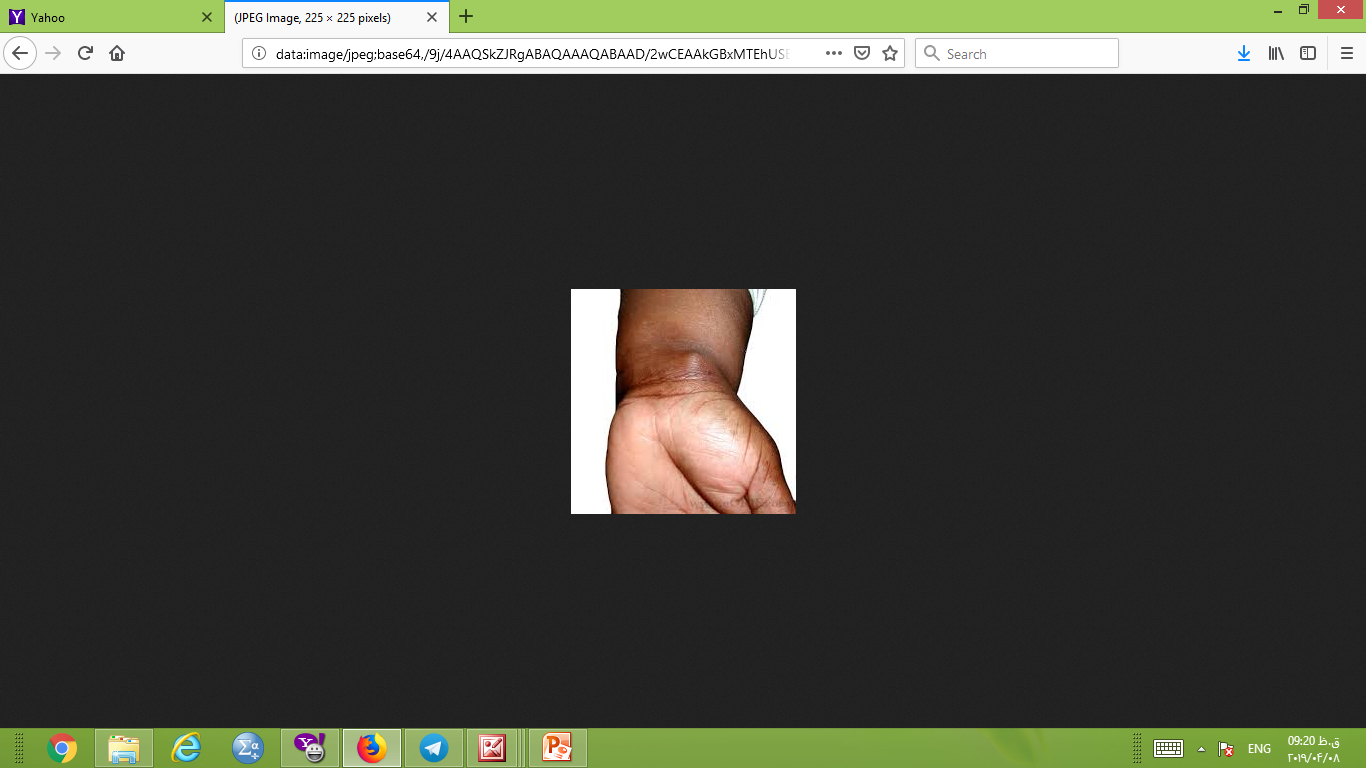